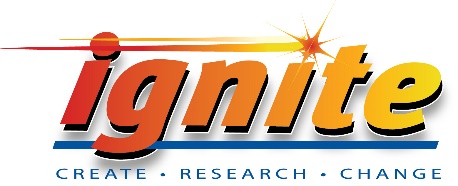 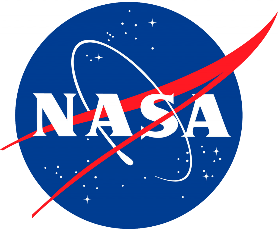 Computer Memory Testing System for Nano-Satellite
Matthew Demi Vis
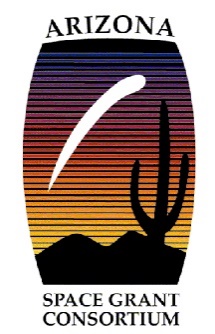 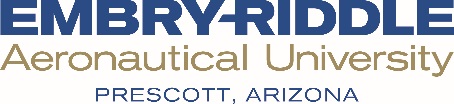 1
Overview
Purpose
Design Considerations
Design
Hardware
Software
Implementation
2
Purpose
Now that Low Earth Orbit (LEO) is becoming easier to access, and nano-satellites are becoming more common, pressure for cheaper solutions to space-faring technology is on the rise.

Characterizing the risk of using Common Off The Shelf (COTS) data storage could make it feasible for use in low-cost systems.
3
Design Considerations
Form factor
For use in small, low-cost host system
Power Consumption
Minimal impact on host system
Durability
Endure rigors of launching to and being in LEO
Diverse COTS memory architectures
Characterize risk in as many options as possible
4
Design - Hardware
5 Common-of-the-shelf memory types




Microchip PIC24F microcontroller for low-power and high durability
Radiation shielded central controller to avoid erroneous errors.
5
Design - Software
Configurable data collection rate - power
Sleep most time
Different missions, different time periods
Communicate via UART to:
 request time for timestamping of data
respond to requests for data
Error characterization
Single-event upset
Tie high/low bit
Neighbor influence
Latch up over time
6
Implementation
Hardware
Memory dispersed all around board
CubeSat Kit bus for communication
Central PIC will be shielded
Software
Programmed in C
MPLABX IDE 
XC16 compiler
Cyclic Executive
IMAGE OF COMPLETE SYSTEM
7
Review
Purpose
Design Considerations
Design
Hardware
Software
Implementation
8
Acknowledgements
Arizona Space Grant Consortium
ERAU College of Engineering
Dr. Gary Yale
Dr. Brian Davis
Davis Gomez Herrera
Joskua Carrillo
Jason Lathbury
9